Storm Britta
Xiaoli Guo Larsén (xgal@dtu.dk)
Jianting Du (jitd@dtu.dk)
Storm Britta: context
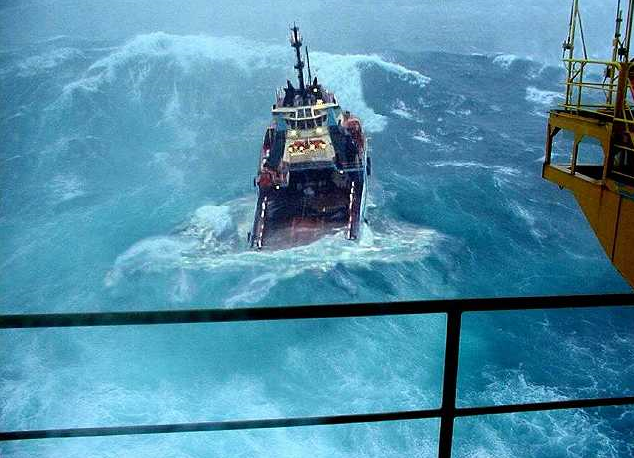 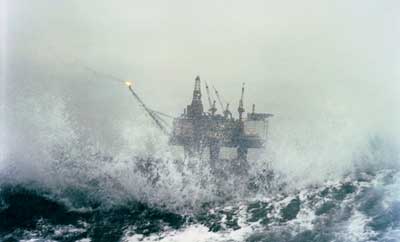 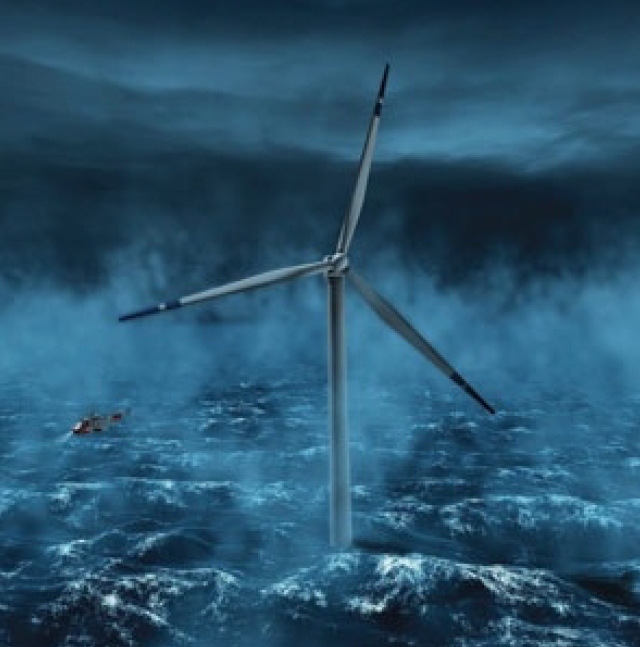 The X-WiWa Project: EXtreme Winds and Waves for Offshore Turbines  – Coupling atmospheric and wave modelling for design and operation in coastal zones
Key deliverables of X-WiWa: 
A modelling system 
Extreme wind map
Extreme wave map
27 September, 2016
2
WindEurope 2016
Storm Britta: context
Challenges in modeling storm winds and waves
Storm postion, path, size, intensity and spatial distribution of wind field
Accurate wind input important for wave modeling
Wave modeling is missing the peak
27 September, 2016
3
WindEurope 2016
Storm Britta: context |Characteristics
Facts from the literatures:
Brusch et al. 2008
Hs about 10 m at FINO 1 (20-year value)
Max wave height 18 m at FINO 1
Strong winds in Quikscat data
Presence of open cells
HIRHAM modeling (7 km) did not reproduce open cells
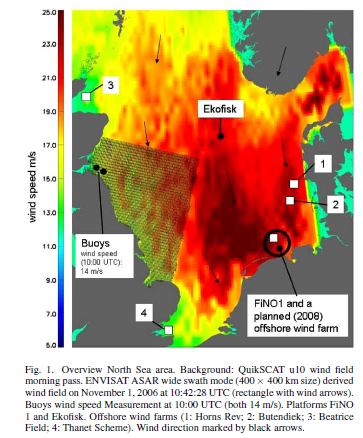 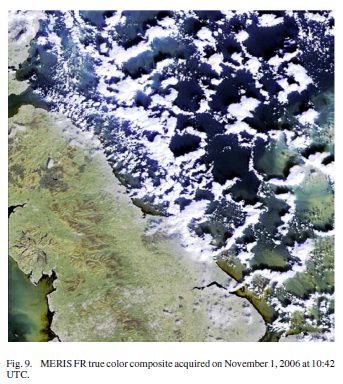 27 September, 2016
4
WindEurope 2016
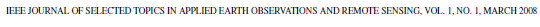 Storm Britta: context |Characteristics
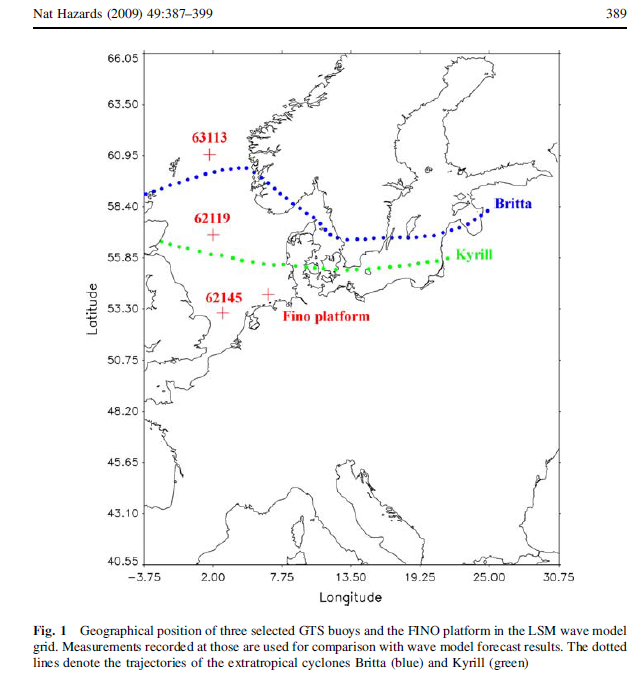 Facts from the literatures:
Brusch et al. 2008
Behens and Günther 2009
Britta
Kyrill
DWD and WAM captured Hs quite well at FINO 1
Britta and Kyrill: different paths, different strength 
Open cells not modeled, not mentioned
27 September, 2016
5
WindEurope 2016
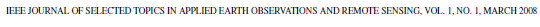 Storm Britta: context |Characteristics
Facts from the literatures:
Brusch et al. 2008
Behens and Günther 2009
Emeis and Türk 2009
Britta
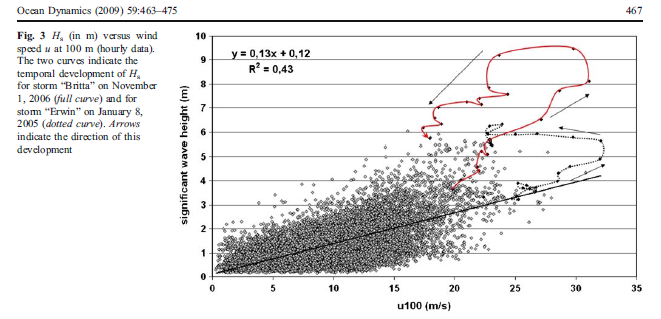 Erwin
Measurements at FINO 1
Britta and Erwin: 
Unstable and stable
Similar wind strength, much larger Hs at Britta
27 September, 2016
6
WindEurope 2016
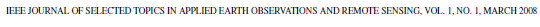 Storm Britta: context |Characteristics
Facts from the literatures:
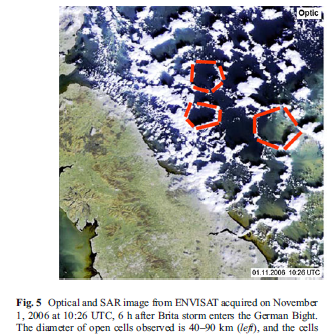 Brusch et al. 2008
Behens and Günther 2009
Emeis and Türk 2009
Pleskachevsky et al. 2012
Storm-in-storm structure updated in wind field
Spectral wave modeling, 1 km
”open cell wind” leads to increase of 6 m in Hs
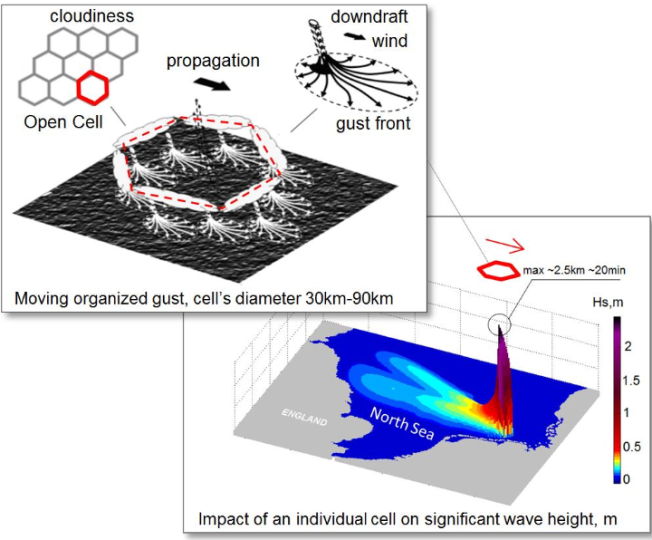 27 September, 2016
7
WindEurope 2016
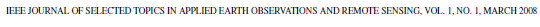 Storm Britta: context |Research Topic
*Is stability the cause to the extreme wave at FINO 1?
*Is open-cell the cause to the extreme wave at FINO 1?
*What is the mechanism behind that caused the extreme wave at FINO 1?
27 September, 2016
8
WindEurope 2016
Findings
Not stability directly…
Not open cells…
It is the intensive cold front with a special path…
27 September, 2016
9
WindEurope 2016
Method
Combination of various types of measurements, reanalysis data and mesoscale numerical modeling

Use COAWST modeling system (WRF+SWAN)

Analysis of groups of storms of different conditions (stability, open cells, storm path, storm intensity)
27 September, 2016
10
WindEurope 2016
Measurements
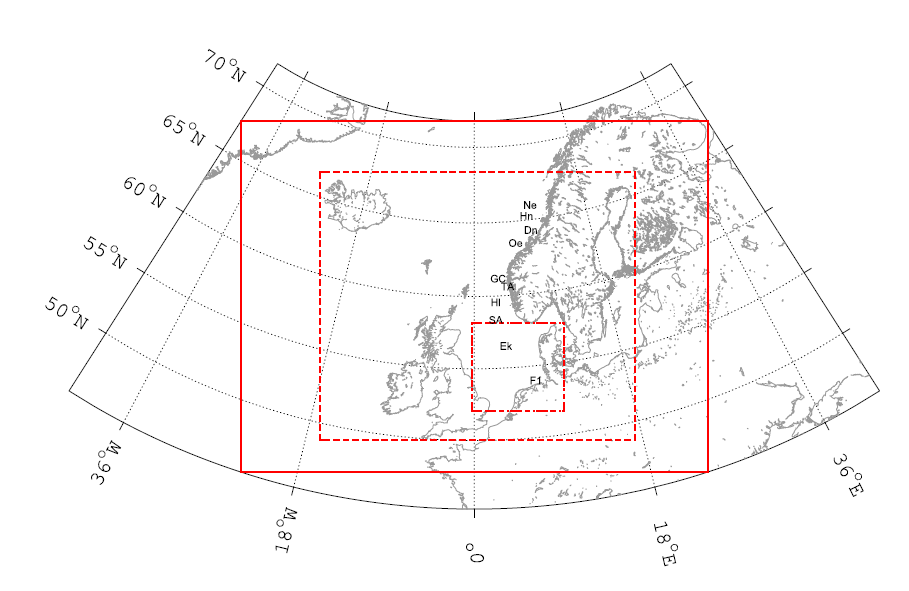 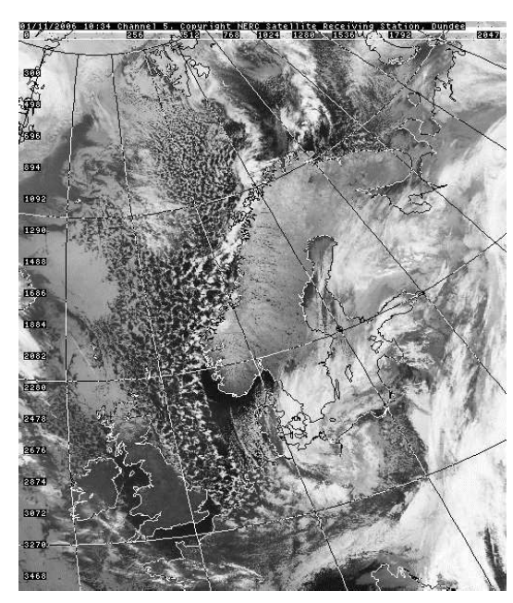 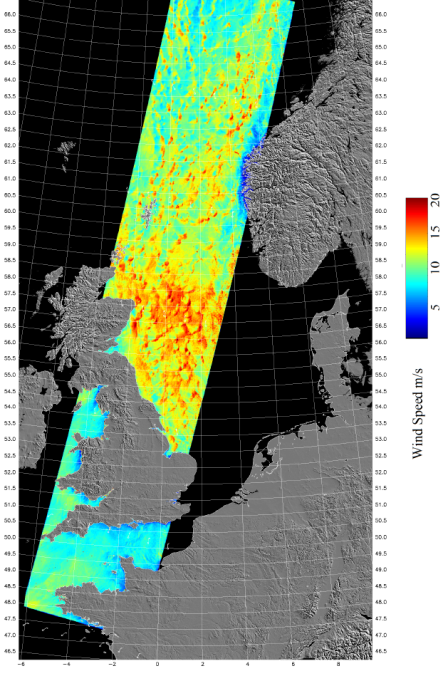 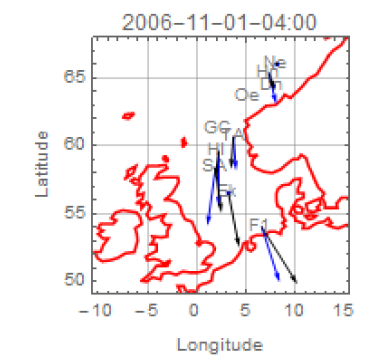 27 September, 2016
11
WindEurope 2016
2-way online
Nested: 18 – 6 – 2 km
2006-10-30 to 2006-11-02
36 hours for each run
Modeling system
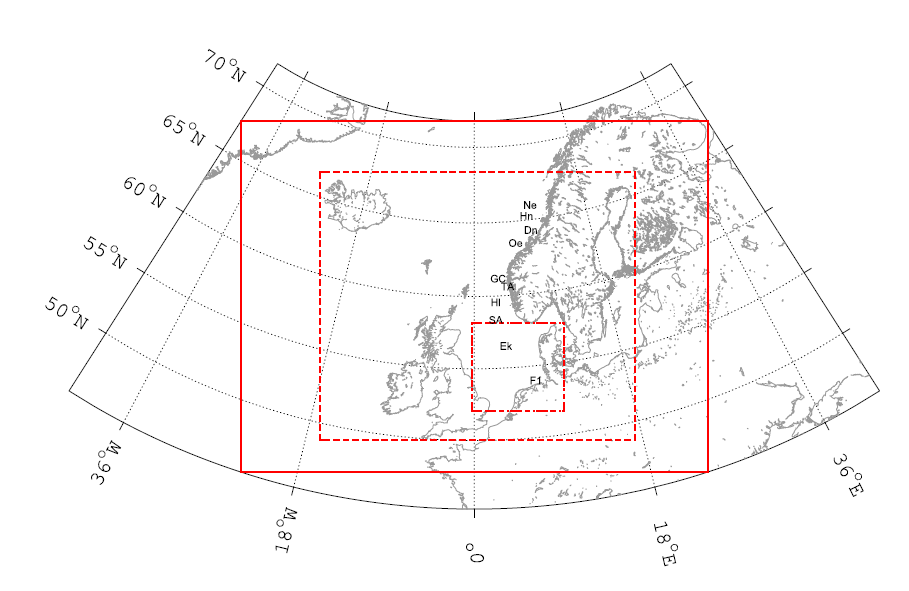 WRF: 
CFSR + SST
46 vertical sigma levels
MYNN 3.0 PBL scheme
Thompson microphysics scheme
RRTM long and short wave radiation
Kain-Fritsch cumulus scheme (I, not II & III)
Corine land use
I
WRF
II
U10 ,V10
III
SWAN:
1/8 arc-minute bathymetry data
Initiated with JONSWAP spectrum
Outer domain open boundaries with JONSWAP spectrum with Hs = 0.5 m, Tp=1 s
36 directional bins, resolution of 0.1 f and 0.03 Hz < f < 1.02 Hz.
Komen input and dissipation source func.
SWAN
z0 (Tp)
27 September, 2016
12
WindEurope 2016
T2m – SST (K)
Results
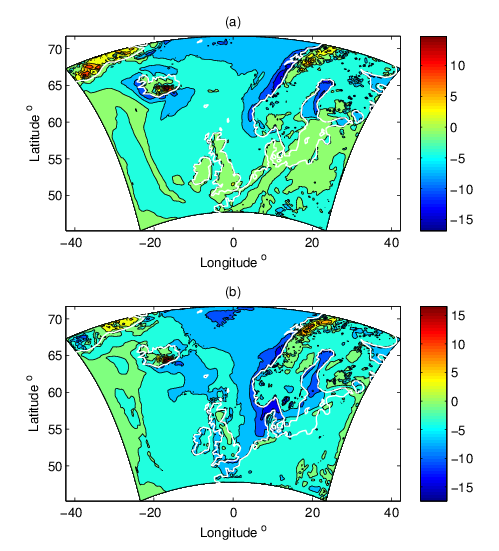 Temperatures at FINO 1
2006-10-31 16:00
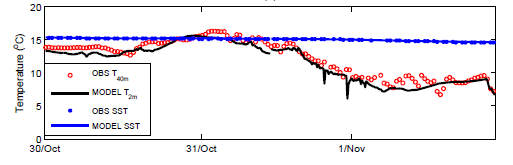 2006-11-01 04:00
27 September, 2016
13
WindEurope 2016
Results
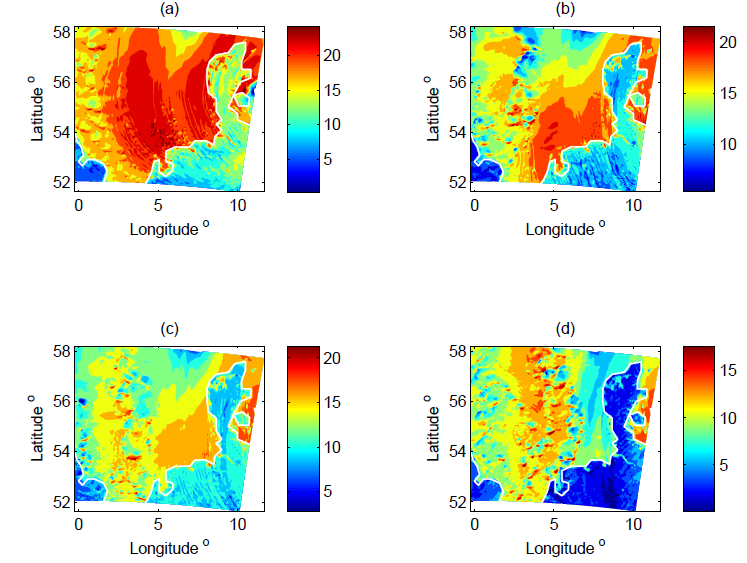 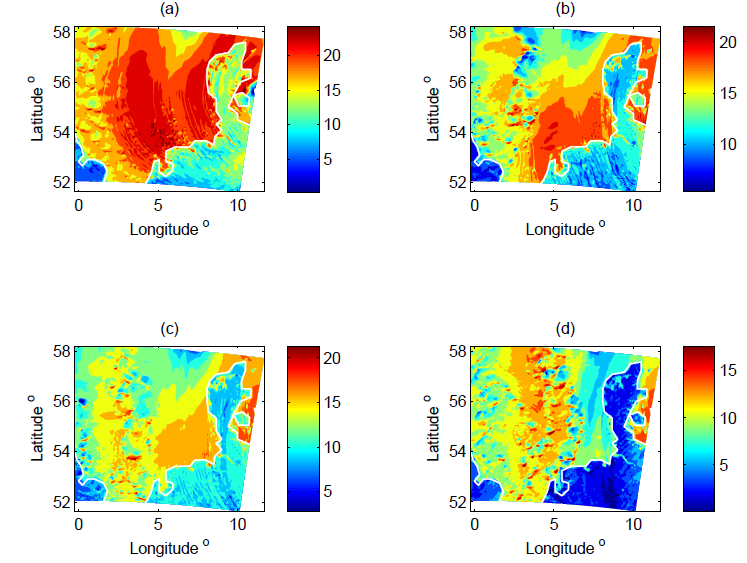 U at 10 m (m/s)
4:00 1st Nov
10:00
U at 100 m at FINO 1
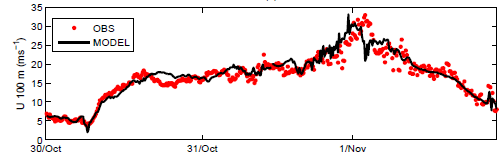 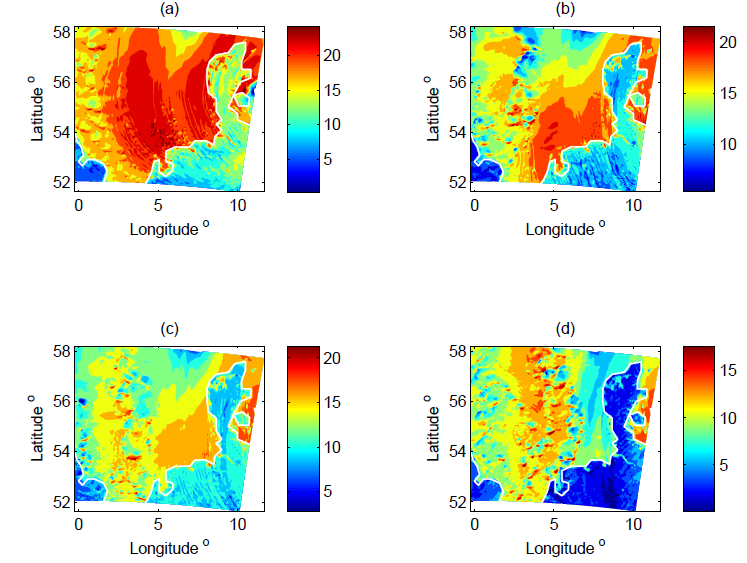 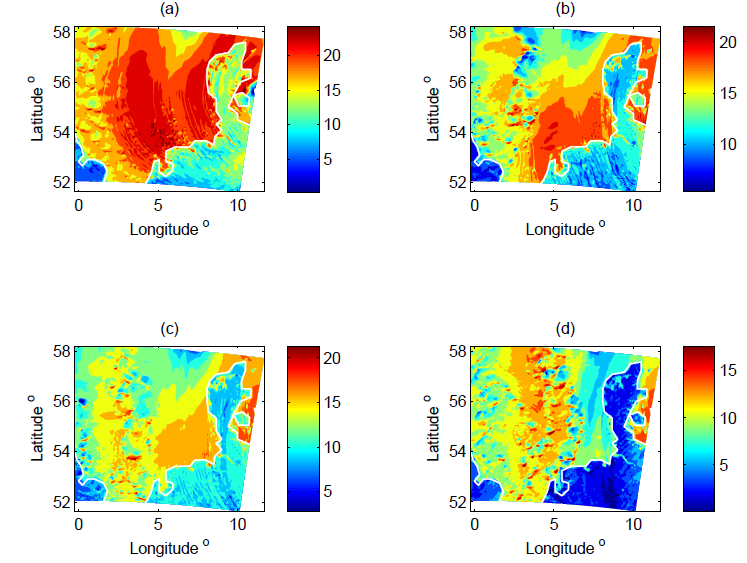 22:00
13:00
27 September, 2016
14
WindEurope 2016
Results
Hs (m)
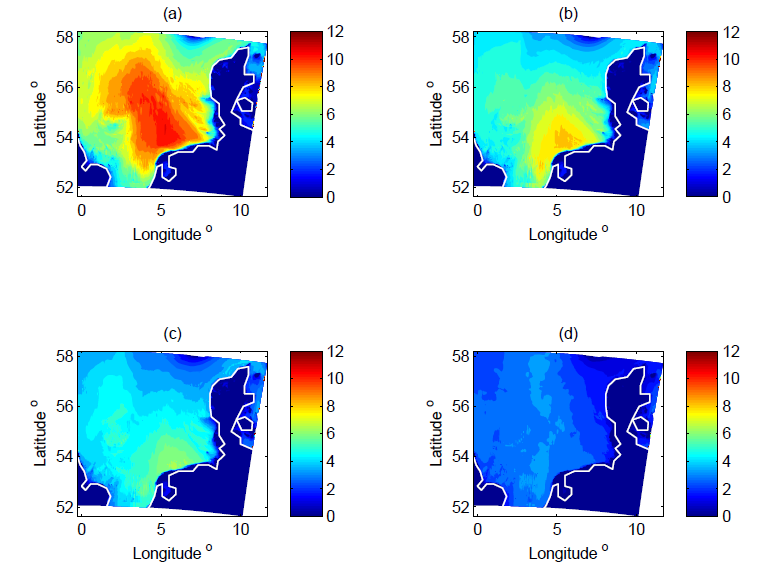 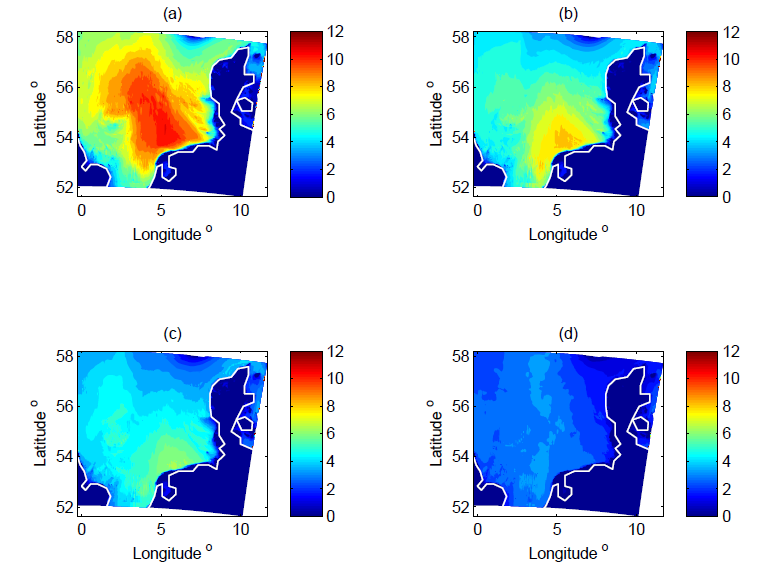 4:00 1st Nov
10:00
Hs at FINO 1
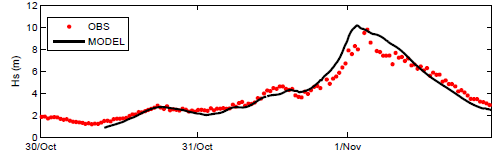 13:00
22:00
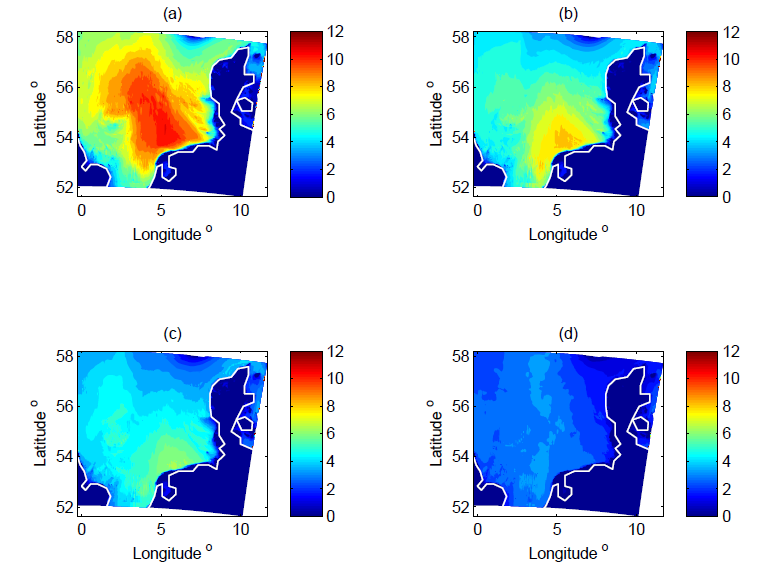 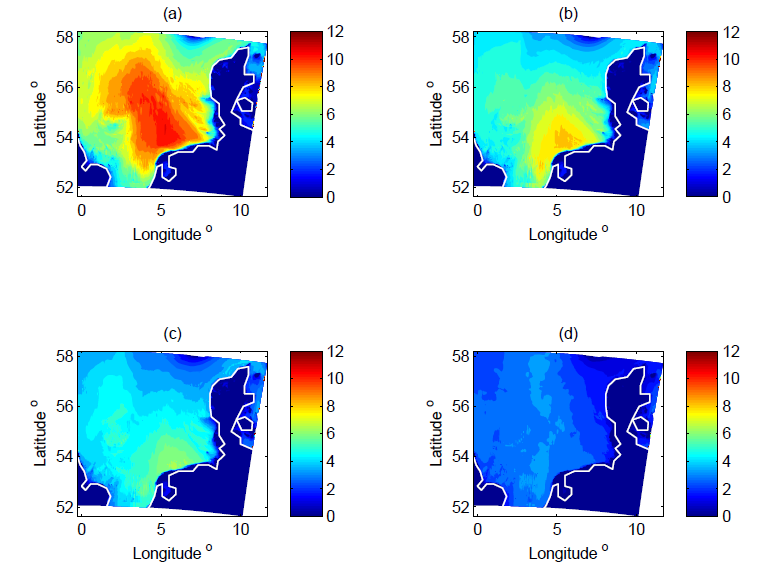 27 September, 2016
15
WindEurope 2016
Results
Open cell issues
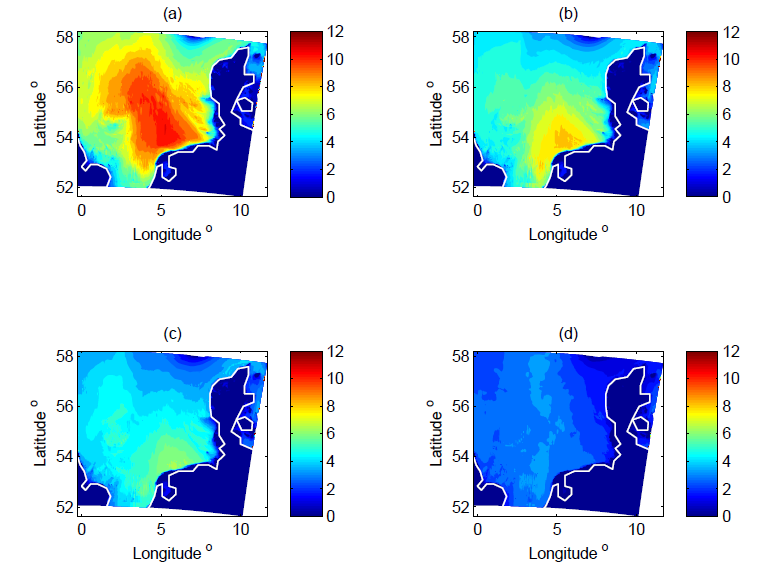 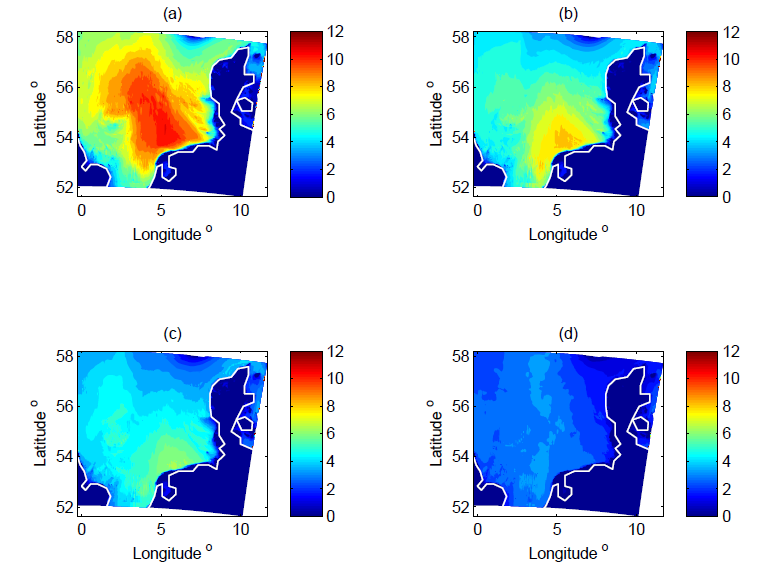 Hs (m)
4:00
10:00
4:00 Sin
10:00 Sds
0.02
0.02
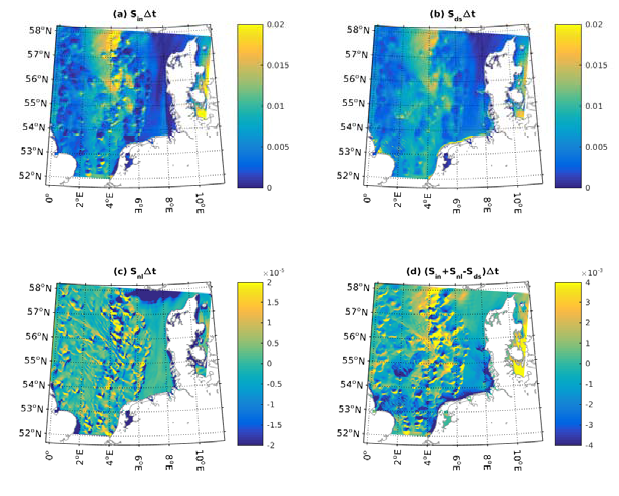 Open cell
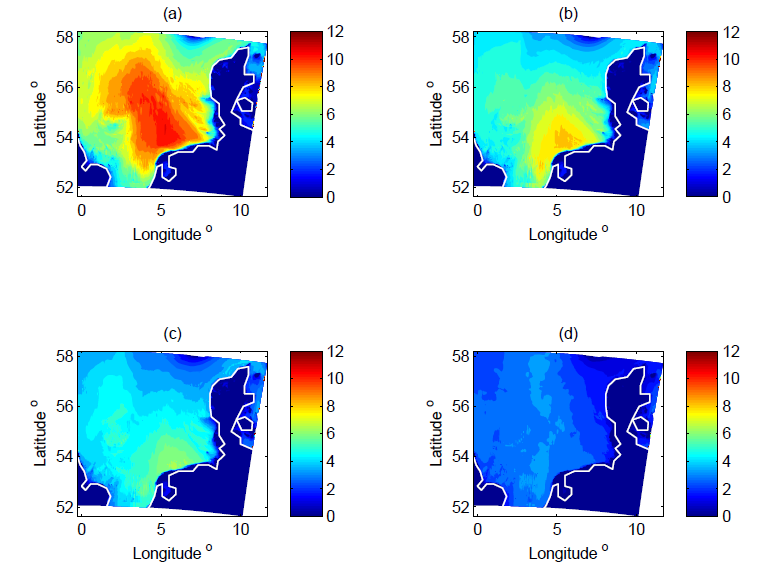 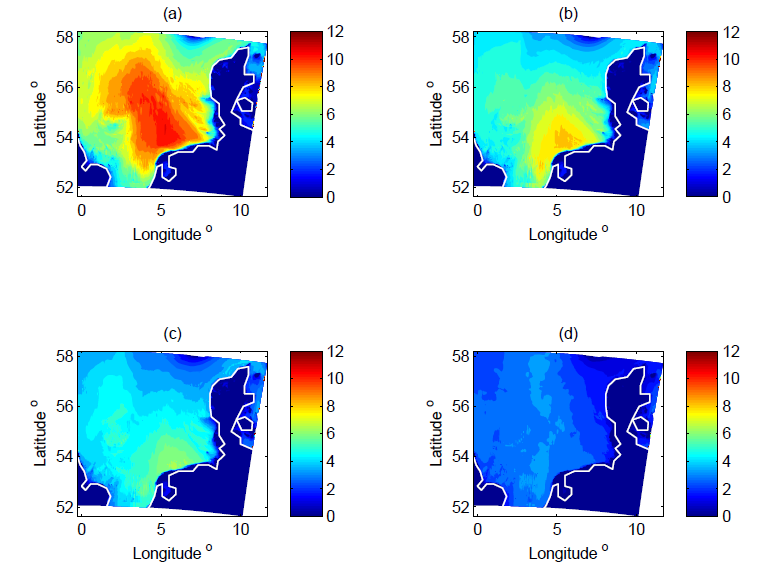 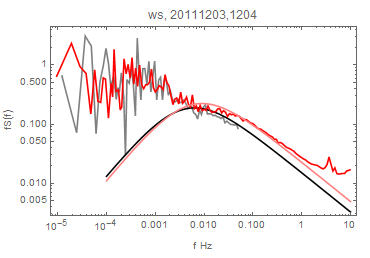 Høvsøre, 80 m
obs
22:00 Stot=Sin-Sds+Snl
Horns Rev II, 107 m
13:00
22:00
13:00 Snl
2*10-5
4*10-5
Kaimal
27 September, 2016
16
WindEurope 2016
[Speaker Notes: S_tot ~change of the spectrum -> change in Hs]
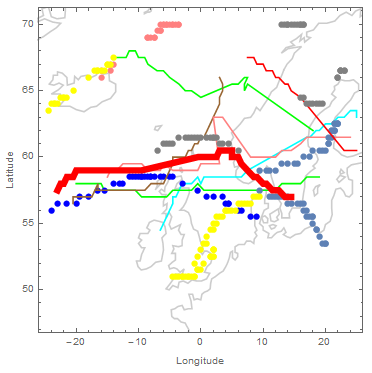 Results
Britta
Storms examined
Behrens and Günther’s list
10 storms from 2006 to 2013 identified at FINO 1 (U33 > 10 m/s, Hs>6 m): 2006 to 2013

Conditions examined
Spatial distribution of wind and wave vectors during the storm
Atmospheric stability
Presence or absence of cells
Presence or absence of extreme waves
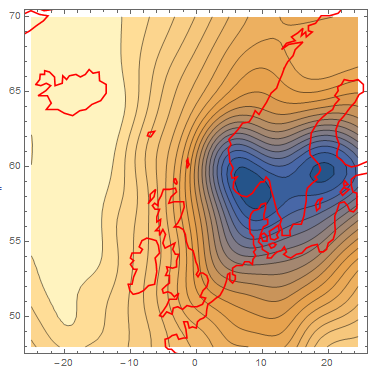 MSLP 20061031 16:00
27 September, 2016
17
WindEurope 2016
Longitude
Summary and applications
COAWST is capable of capturing main characteristics of storms like Britta for open seas

The development of extreme wave at FINO 1 benefits from the persistent strong wind field with a long undisturbed fetch over a long period. 

Unstable stratification and open cells are two phenomena that alone are not responsible for the generation of extreme waves

Hundreds of storms, responsible for extreme wind and wave climate for water areas around Denmark, have been identified and will be modelled using COAWST, for further calculation of the 50-year return values.
27 September, 2016
18
WindEurope 2016
Acknowledgements: 
Supported by Danish ForskEL PSO 12020 XWiWa project. 
Thanks to our colleagues  from DTU Wind Eenergy and DHI. 
Thanks to FINO 1, DONG Energy and Vattenfall for Horns Rev data,  European Space Agency for the SAR data, NERC Satellite Recieving Station, Dundee University for the cloud pictures, UCAR for CFSR data.
Thank you for your attention!
27 September, 2016
19
WindEurope 2016